RADAR: An In-Building RF-based User Location and Tracking System
Paramvir Bahl and Venkata N. Padmanabhan
Microsoft Research

Presented By:
Swati Singhal
Marguerite McDaniel
Overview
Introduction/vision of the work
 Core concepts
 Novelty of proposed system compared to existing solutions
 System design and implementation
 Discussion on observations and results
 Applications and broader impacts
Introduction to RADAR
Locating and tracking user location in indoor locations --> location-aware services and applications
Radio frequency based wireless network in a in-building environment

   Features
Is independent on specialized hardware
Uses propagation model 
Can be adapted to setup changes
Factors in orientation
High accuracy - estimate user location with range of 2-3 meters.
[Speaker Notes: Swati]
Core Concepts
Use of Radio Frequency transmitted by user device to 3 base stations- uses Signal Strength(SS) (and Signal to Noise Ratio(SNR))
Use of triangulation from the location estimate received from base stations to determine the approximate user location. 
Offline phase
Baseline dataset: Detect/compute the signal strength at specific locations with 4 different user orientations - User is stationary
Process the data collected using two alternative approaches: Empirical and Radio Propagation model
Real time phase
Detect the signal strength at a random user location- User is in motion. 
Run NNSS (nearest neighbors in signal space) algorithm to search the fittest location that minimizes the difference between observed SS and recorded SS of baseline dataset
[Speaker Notes: Explain Signal to Noise ratio and Signal Strength
Radio Frequency: Frequency ranges from twenty thousand times per second (20 kHz) to around three hundred billion times per second (300 GHz).

In telecommunications, particularly in radio frequency, signal strength (also referred to as field strength) refers to the transmitter power output as received by a reference antenna at a distance from the transmitting antenna. It is expressed as dB(decibels) per meter or dBm. 10*Log(s/0.001)  where s is watts. Lower limit to Infrared ferquencies

The ratio of the strength of an electrical or other signal carrying information to that of interference, generally expressed in decibels.]
Existing work: Limitations
InfraRed (IR) Wireless based systems
Example: Active badge
Accurate but scales poorly due to the limited range of IR
Significant installation and maintenance cost
Performs poorly in the presence of direct sunlight
GPS - Not suitable to Indoors
Existing RF based wide-area cellular system
Locate cellular phone by measuring the 
Signal attenuation
Angle of arrival (AOA)
Time difference of arrival (TDOA)
Used only in outdoor environment
Duress Alarm Location System (DALS)
Requires specialized hardware and software
Doesn’t account for user orientation
[Speaker Notes: Swati: 
Try to be brief.]
System Design and Implementation: Experimental Testbed
Testbed is located on second floor of a 3-story building. 

Measurements: 
43.5m by 22.5m, 980 sq. m (more than 50 rooms)

3 base stations placed on the floor
overlapping coverage 

Mobile host
laptop computer running Windows
broadcast packets periodically 

SS and SNR available through wireless network.
System Design and Implementation
Two approaches to detect the signal strength at specific location
Empirical method
Radio propagation model
Empirical Method
Synchronize the clock.

Mobile host broadcast UDP (User Datagram Protocol) packet at rate of 4/sec.

Each BS records tuple (t, bs, ss) and 
   				(t, x, y, d).  (former tuple will also be record at real   
                  time phase)
Merge tuples using timestamp t   
   				(x, y, d, ssi)  i = 1,2,3 

Sample for 70 locations (each combination at least 20 times).

Utilize sample mean value instead of raw data.
Radio propagation model
Motivation
Reduce the dependence on empirical data

Use the mathematical model of indoor signal propagation, which considers the reflection, diffraction, scattering of radio
Rayleigh fading model : unrealistic
Racian distribution model : difficult to determine the model parameters
Floor Attenuation Factor propagation model : accept!
[Speaker Notes: Swati]
FAF propagation model
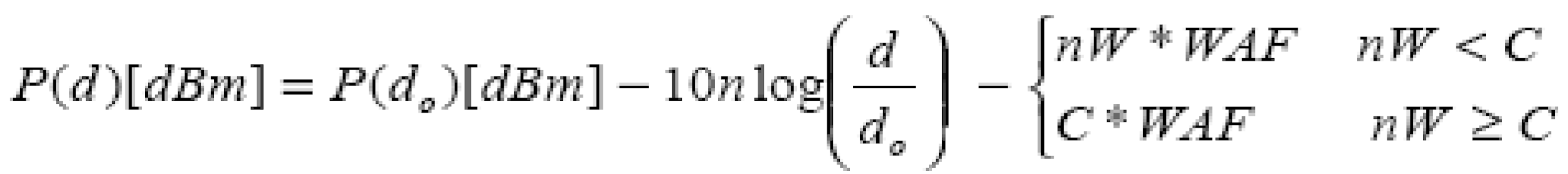 P(d) : the signal strength at distance d
n : the rate at which the path loss increase        
        with distance (Fixed and determined once)
d0 : the distance of the reference point (Fixed and determined once)
C : the maximum number of obstructions (walls)  up to which the attenuation factor makes a  difference (Fixed and determined once )
nW : the walls between Transmitter-Receiver
WAF : the wall attenuation factor (Fixed and determined once)
[Speaker Notes: Swati]
Determine the parameter of FAF model
WAF 
n
P(d0)
Depends on building layout and construction material
Step 1: WAF Estimation
WAF = 3.1 dBm and C = 4
Average distance of signal strength values collected from line of sight distances and with varying (known) number of obstacles. 

Step 2: P(d0) and n Estimation
P(d0) = 58.48, n = 1.523 (Choosed across 3 stations)
Linear regression model for parameter estimation
[Speaker Notes: Swati: May want to talk about C if have time else not important
Linear relation between theoretically predicted SS and log of distance between transmitter and receiver.]
Real time phase
First synchronize the clock
The mobile host broadcast UDP packet at the rate of 4/sec
Each BS records the tuple (t, bs, ss) 
Run NNSS (nearest neighbors in signal space) algorithm to search the fittest location - use the Euclidean distance i.e., 
    sqrt((ss1-ss’1)2+(ss2-ss’2)2+(ss3-ss’3)2)
[Speaker Notes: Swati
NNSS: Trying to estimate the user location wrt to the fixed locations where SS was recorded during offline phase.]
Analysis – Empirical Method
Use 70*4 = 280 combinations.
Pick one of the location and orientation at random.
Conduct an NNSS (Nearest Neighbor(s) Signal Strength) search for the remaining 69 points times 4 direction.
Comparison to other approaches: 
Strongest BS selection
Random selection
Analysis – Empirical Method
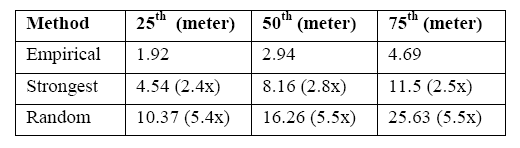 Analysis – Empirical Method
Multiple nearest neighbors
The intuition is that often there are multiple neighbors that are at roughly the same distance from the point of interest (in signal space).
Average k nearest neighbors to estimate the user location
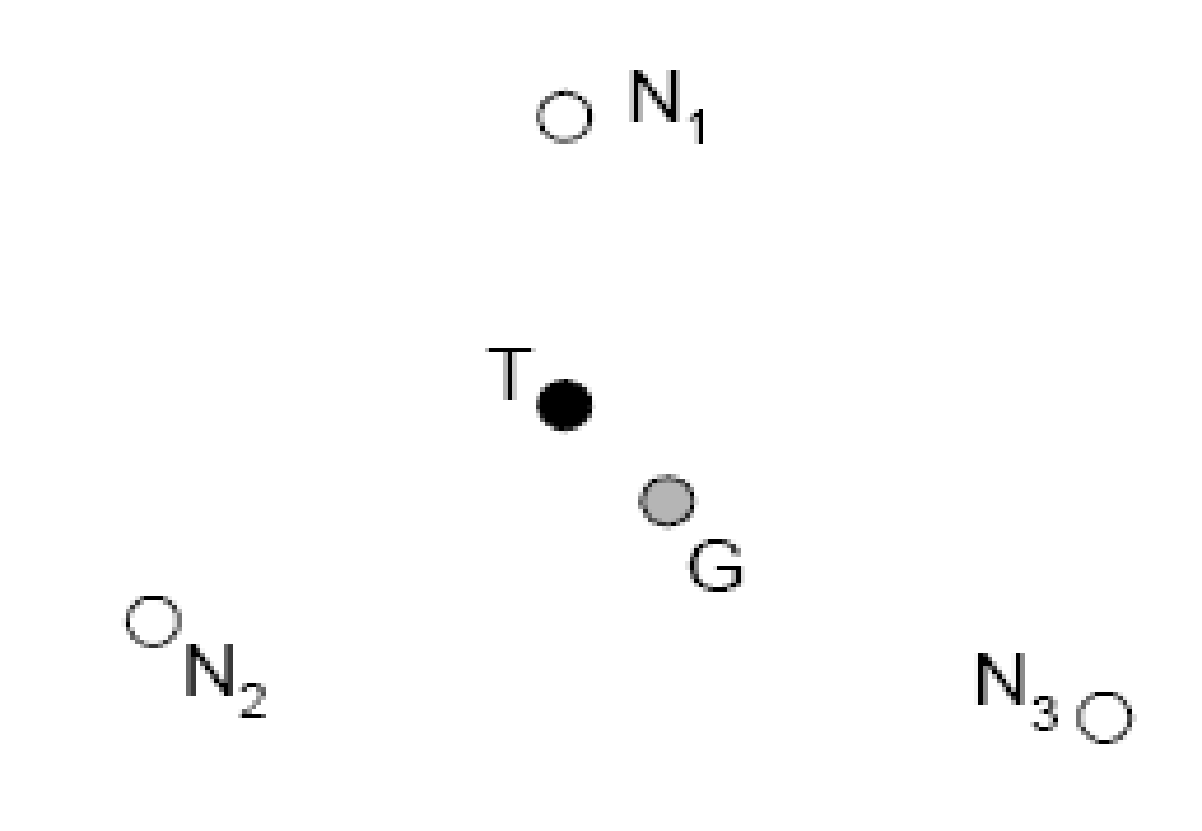 Analysis – Empirical Method
Impact of Nearest Neighbors:
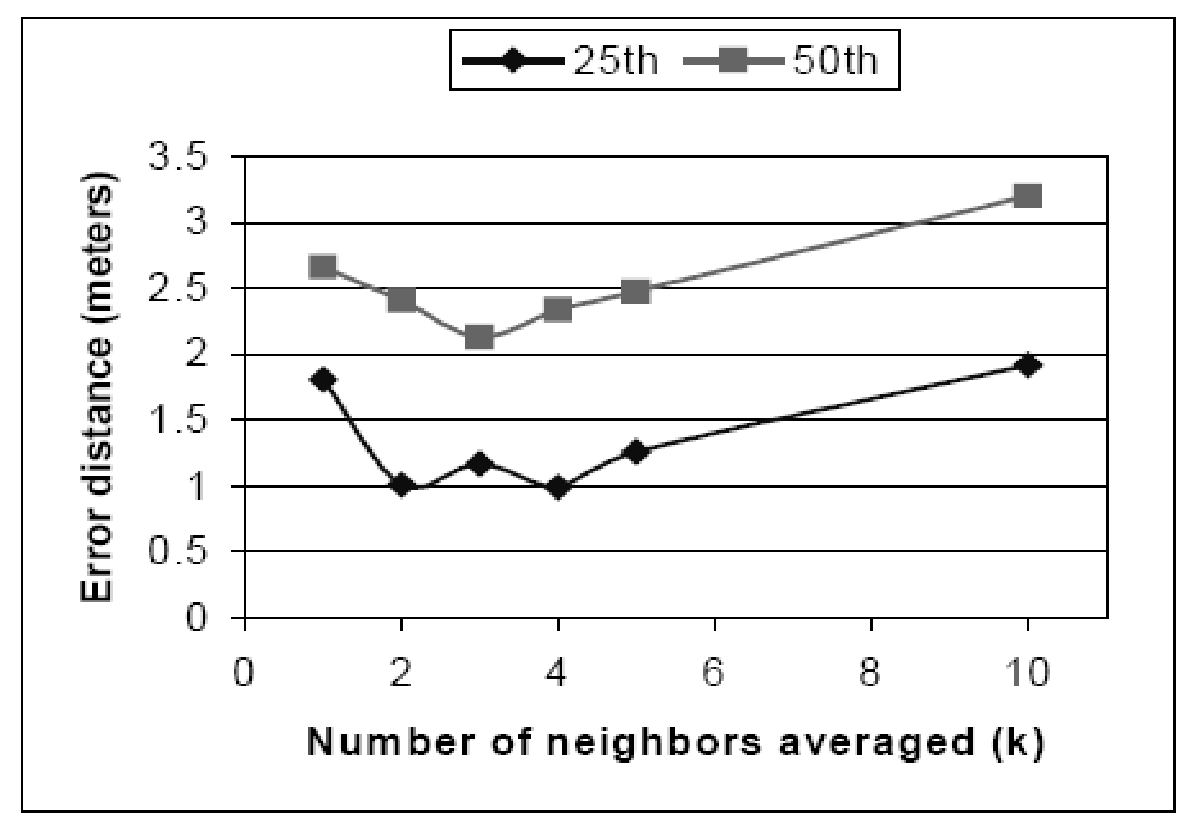 Analysis – Empirical Method
Scenarios for further analysis: 
Impact of number of samples.
Tracking a mobile user
Reduce problem of tracking mobile user 
Minimal samples
Compute mean signal strength on continuous basis.
Analysis – Radio Propagation model
Uses a theoretically estimate of SS for certain fixed locations (using FAF model) - each location is a grid cell on the floor

Conduct an NNSS search for the random user location in real phase using the above data

Less accurate than Empirical Model but better than Strongest Base and Random methods.
[Speaker Notes: Swati: Go over it quickly. All of it is already covered..Just a recap]
Analysis – radio propagation model
[Speaker Notes: Swati: 
The Signal Strength decreases with increase in distance. Variations occur due to obstacles between the different base stations and the transmitter at same location.]
Analysis – radio propagation model
[Speaker Notes: Swati
Similar to Empirical data, thus the model is well configured for the experiment testbed.]
Analysis – radio propagation model
[Speaker Notes: Swati
Plot for one base station. Signal Strength variation based on number of samples processed]
Applications and Broader Impacts
Applications:
Location-aware systems
Printing services
Broader Impacts:
Internet-of-Things
User-mobility profiles
Thank you!!
Questions?